National Center for Health Statistics
The NCHS Data Query and Visualization System: Development and Next Steps
Renee Gindi, PhD 
Chief, Population Health Reporting and Dissemination Branch
BSC Meeting
May 26, 2022
Zoom
Feedback and Questions
What non-NCHS tabulated data sources would you recommend prioritizing for inclusion in the DQS?
What query and visualization features would you recommend prioritizing for inclusion in the DQS?
What user groups can we work with to promote use/feedback of early DQS products?
2
NCHS DMI Goals: Data Query System
Data users seamlessly connect to data assets with the least amount of required prior knowledge about individual data systems.
Data Linkage
National Health and Nutrition Examination Survey
National Health Interview Survey
National Vital Statistics System
National Health Care Surveys
National Survey of Family Growth
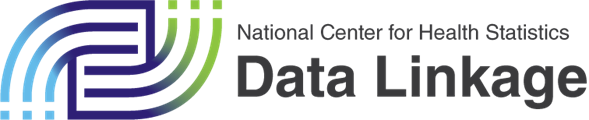 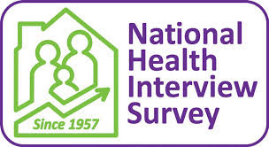 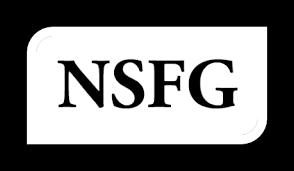 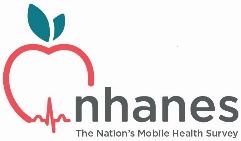 Non-NCHS Data Sources
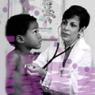 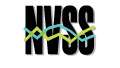 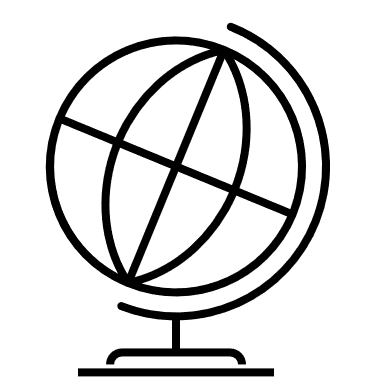 Building the NCHS Data Query System
4
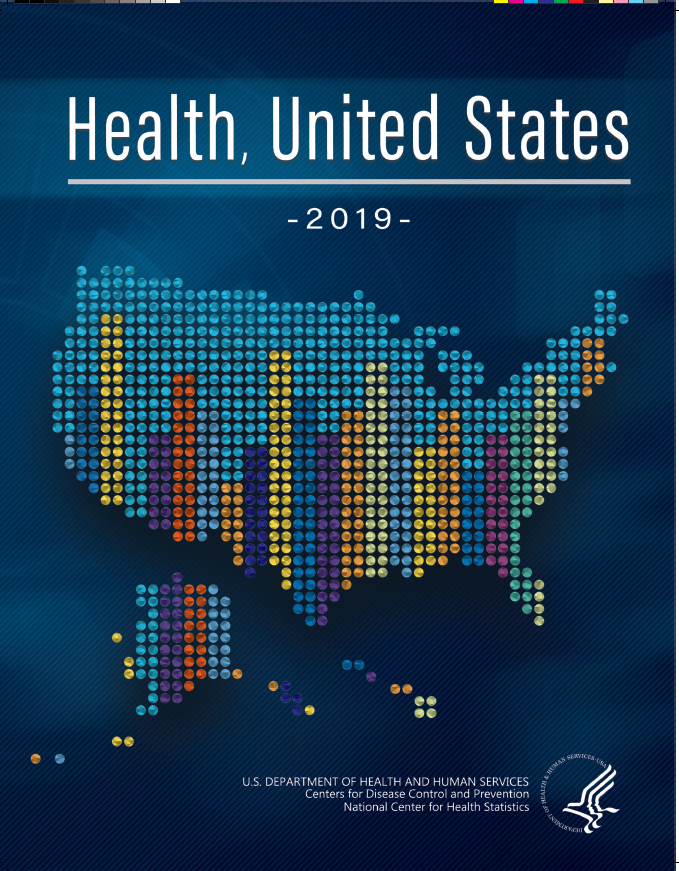 Health, United States: A Brief Detour
A  Congressionally mandated report from the Secretary of Health and Human Services to the President and Congress and flagship publication from the National Center for Health Statistics since 1974

Uses NCHS and non-NCHS data sources to create national-level estimates for multiple population groups
Digital first and interactive product redesign based on formative research with data users and other partners
5
Building the NCHS Data Query System (2)
6
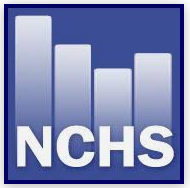 NCHS Partnerships: NCHS DQS Advisory Group
Goals and Activities:
Use the data query / data dashboard experiences from around NCHS to develop a set of critical features for inclusion in a single system.
Provide feedback on the pilot version of the DQS that uses Health, United States tables.
Develop a scope of work for the future NCHS DQS contract, including critical data needs and features.
Think ahead to further innovations that could be built with or on the NCHS DQS.
7
Enterprise Partnerships: GRASP and Socrata
Worked with CDC/ATSDR/GRASP to award a contract for system development
Geospatial Research, Analysis, and Services Program team with expertise in public health and geospatial science, technology, visualization, and analysis 

Worked with existing agency license for Socrata (data.cdc.gov)
Manage and store machine readable files
Uses metadata to optimize search and organization
Provides multiple download formats and API endpoints
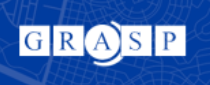 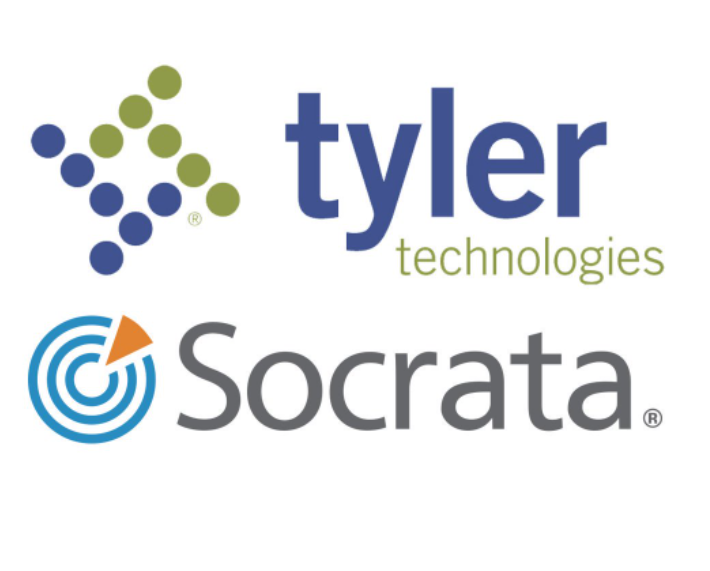 8
External Partnerships: AcademyHealth
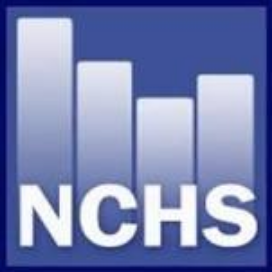 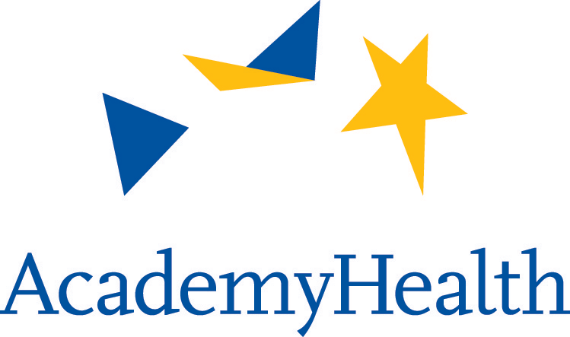 Expand NCHS’ relevance and external engagement through a data challenge
Test usability of new Data Query System data files for visualization
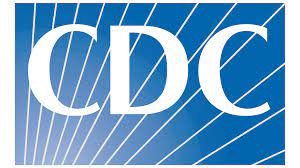 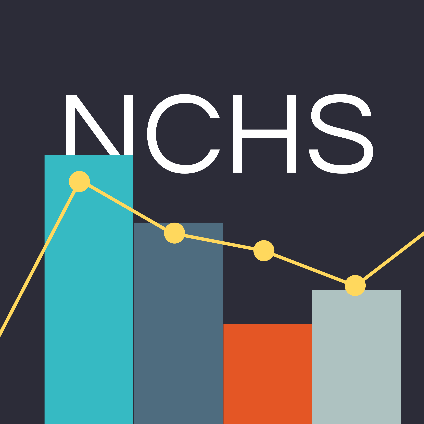 Data Viz
SEP             NOV         DEC                FEB        MAY                       2021                  |              2022
https://academyhealth.org/NCHSData
1st Place WinnerSound the Alarm: Large Inequities in Rates of Gun Deaths Among Young People
Used DQS files for overarching trends 
Drilled down using WONDER queries
Constructed a narrative using multiple visualizations 
Made methods information easy to find
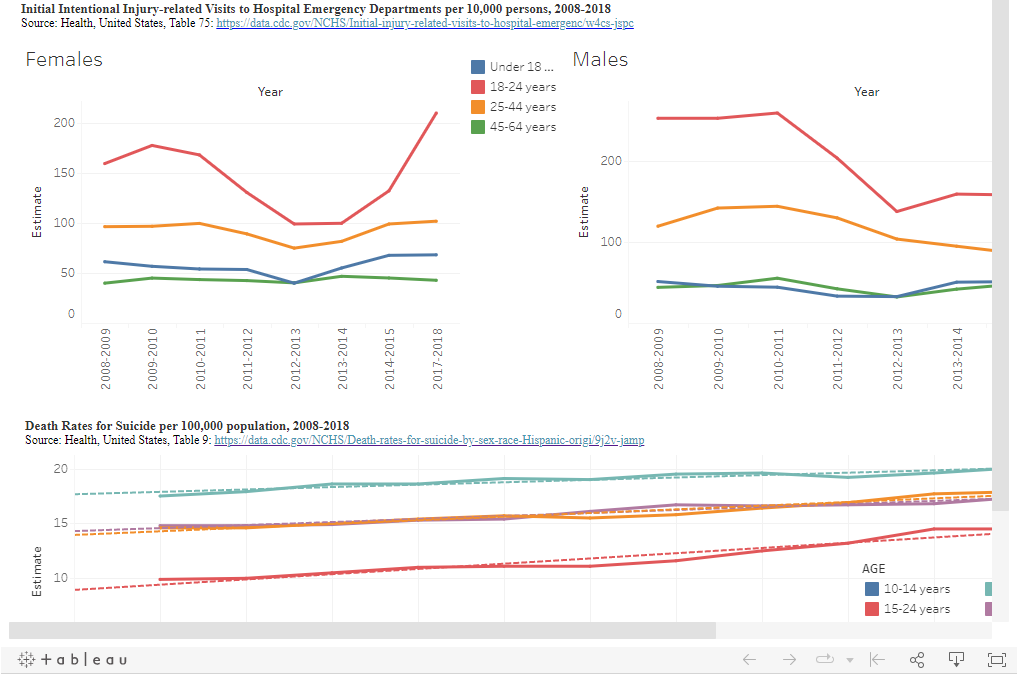 https://public.tableau.com/app/profile/lauren.russell/viz/shared/FDRKC7NHC
What We Learned
Refined processes to transform legacy print-friendly tables into machine-readable data files
 Developed distinct steps in processing and quality control
Learning from users about file strengths and weaknesses
 More “cohesion” between data files
 More accessible methodological information
DQS Key Requirements
Timely
Roll out new tabulations through existing channels
Provide tabulations in machine-readable formats to support modeling and forecasting
Leverages Enterprise Resources
Providing users with a consistent experience across CDC and NCHS
Encourage interoperability across NCHS (and non-NCHS) data sources
Customizable
Customized and interactive data visualization tools (tables, charts, maps)
Visualizing reliability of estimates; rotating content; redesign and standards changes; bringing together experimental, preliminary, and final data
DQS Key Data Decisions
Software platform –custom application approach to solving existing NCHS statistical / display challenges
Desktop and mobile consumers
Custom application
data.hhs.gov
Socrata API
Data file location –Socrata (data.cdc.gov) to use enterprise services for federated data
Socrata Federation
data.cdc.gov
Dataset, metadata, footnotes
Data file types –aggregated, pre-tabulated estimates
Data creator/steward
13
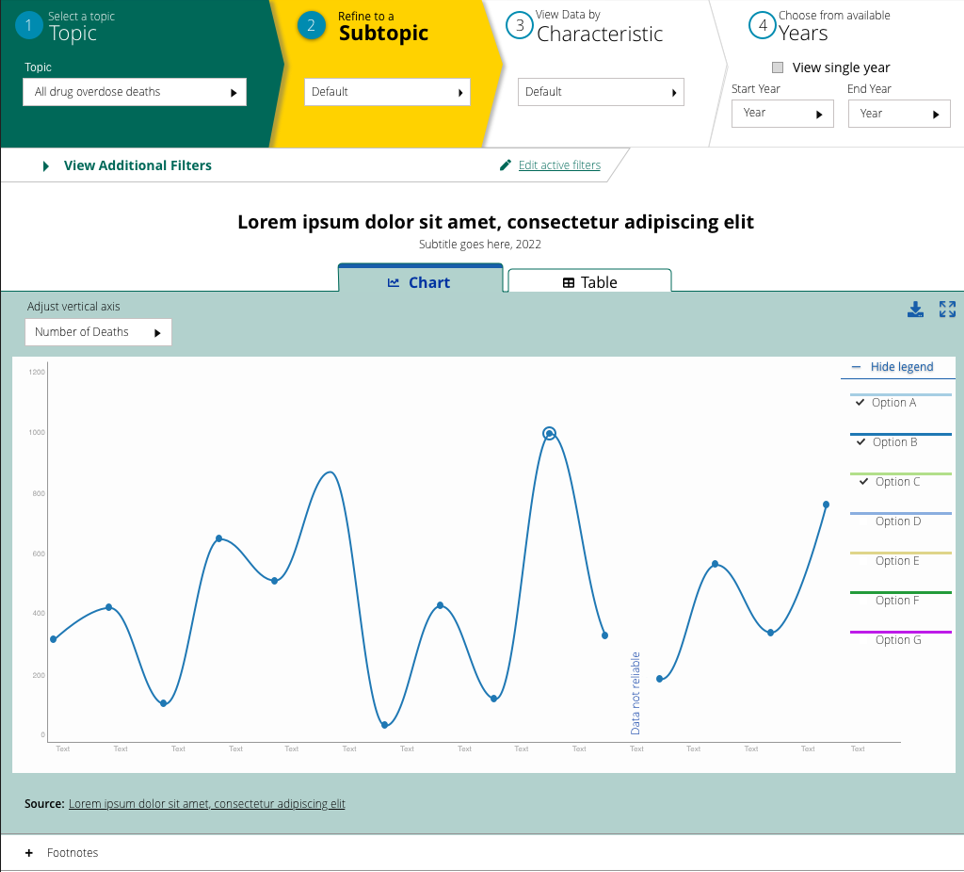 Mockup/Demo
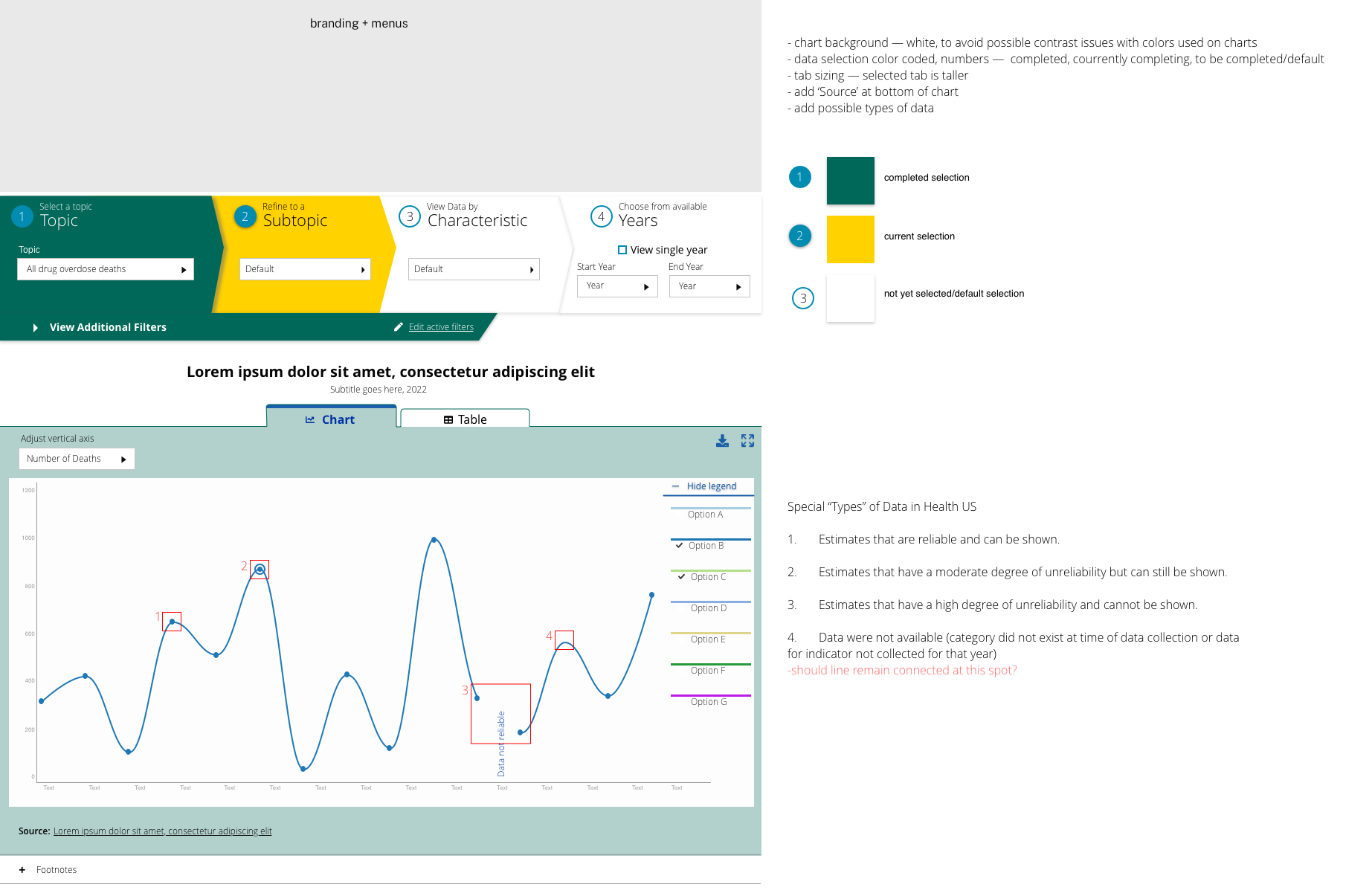 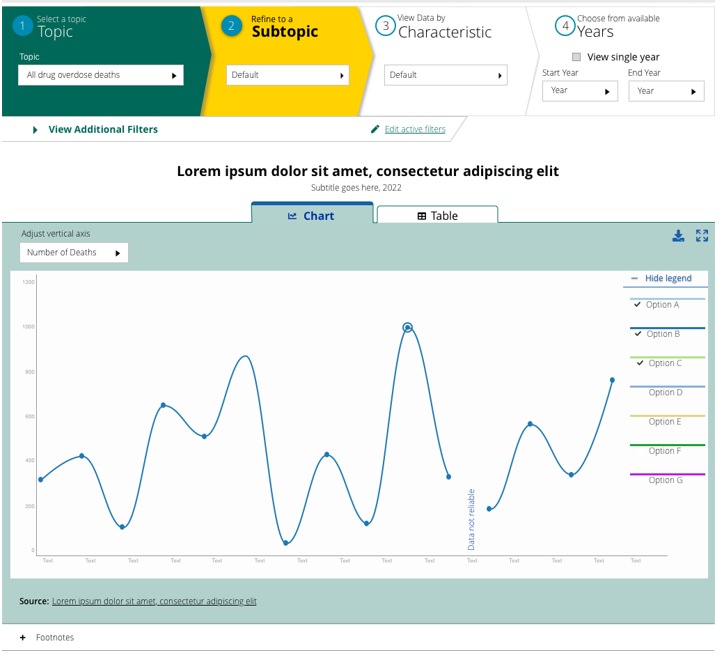 Mockup/Demo (2)
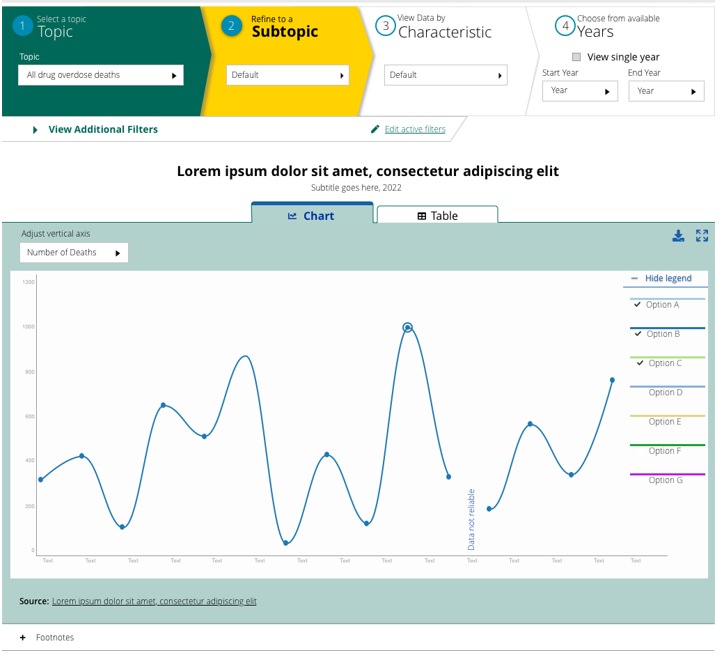 Future Thinking
2022                                                                           2023                                                                2024
16
Acknowledgments
17
Feedback and Questions (2)
What non-NCHS tabulated data sources would you recommend prioritizing for inclusion in the DQS?
What query and visualization features would you recommend prioritizing for inclusion in the DQS?
What user groups can we work with to promote use/feedback of early DQS products?
18